Paper Sculpture
Paper sculpture can be made using any type of paper and any glue
You will be creating a three-dimensional RELIEF sculpture out of paper
The subject matter of your sculpture is entirely up to you, but you should choose a design direction:
Representational: represents something or somebody
Abstraction: breaking down subject matter into basic and/or geometric shapes
Expression: distorting forms and/or color to express personal feelings
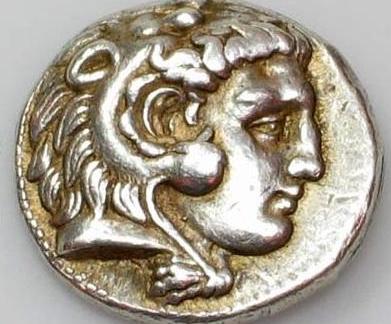 Early Relief Sculpture
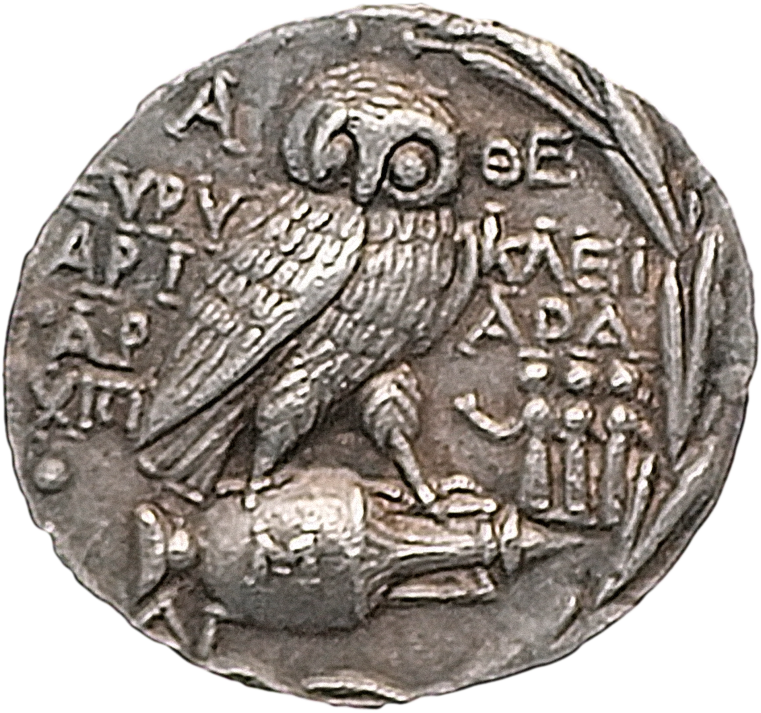 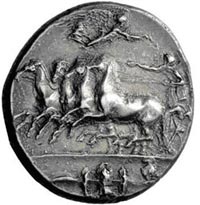 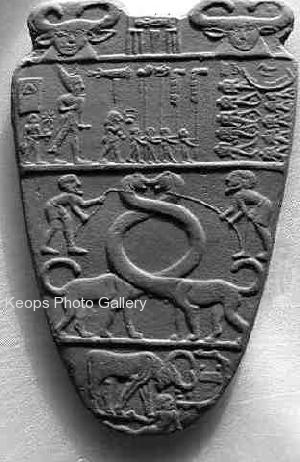 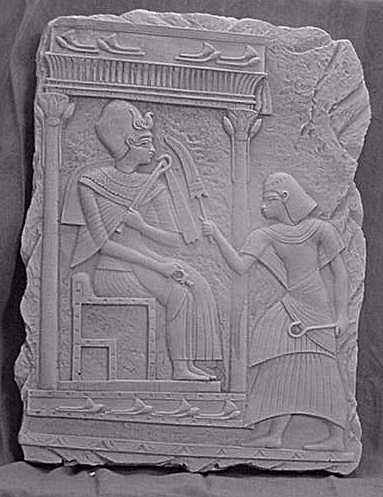 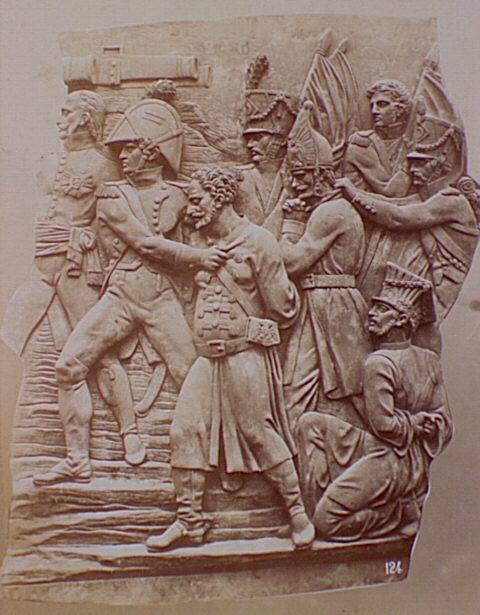 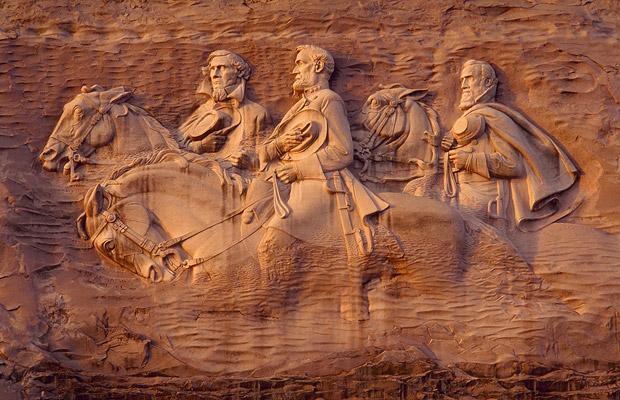 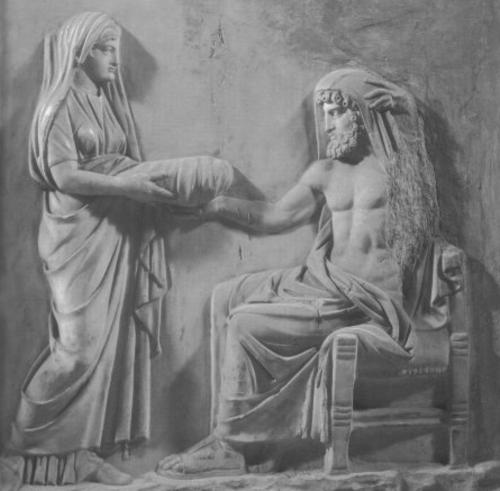 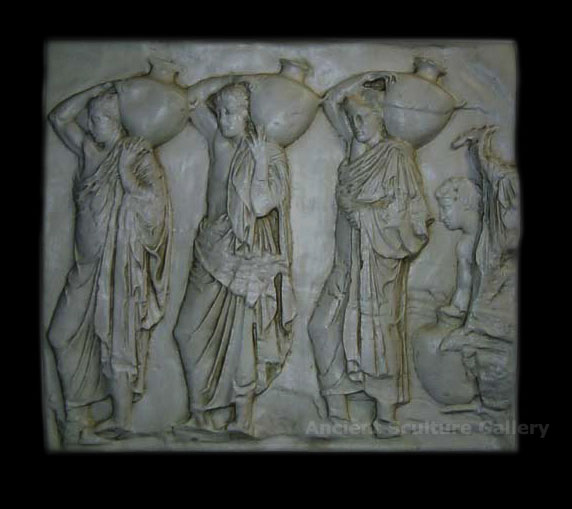 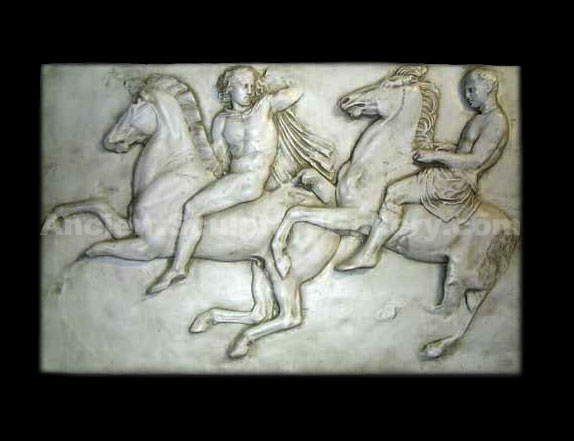 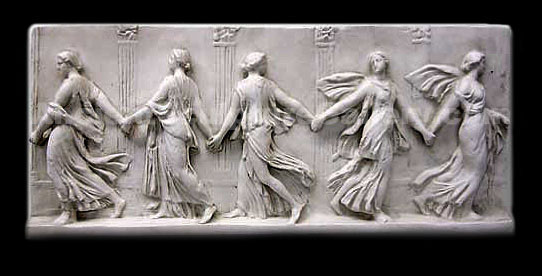 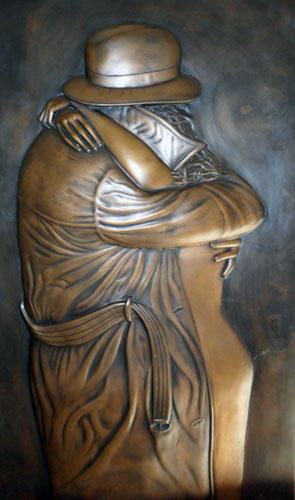 Techniques:
Paper mache
Tissue paper
Curling
Folding/Bending
Build up
Paper
Foam core
Cardboard
Layering
Foreground, middle ground, background
Low relief, medium relief, high relief
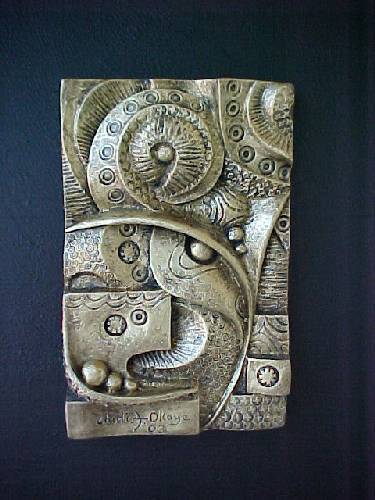 Relief Sculpture
A relief sculpture is a sculpture that is partially carved into or built out of another surface.  
These sculptures rely on a base or plane to support them and are a combination of both three dimensional and two dimensional art forms.  
This type of sculpture was very popular along the walls and stone columns of the ancient Greek and Roman buildings and can still be seen today on many of famous buildings, including the Coliseum.  
Relief sculpture is practiced today by artists and architects.
Relief sculptures were done with stone, marble, bronze and many other substances.
You will be creating a paper relief sculpture
There are three main types of relief sculptures
alto (high)
bas (low)
and sunken
I will be looking for you to do a combination of high and low relief in your sculptures
This will be accomplished by building up areas through layering parts on top of one another
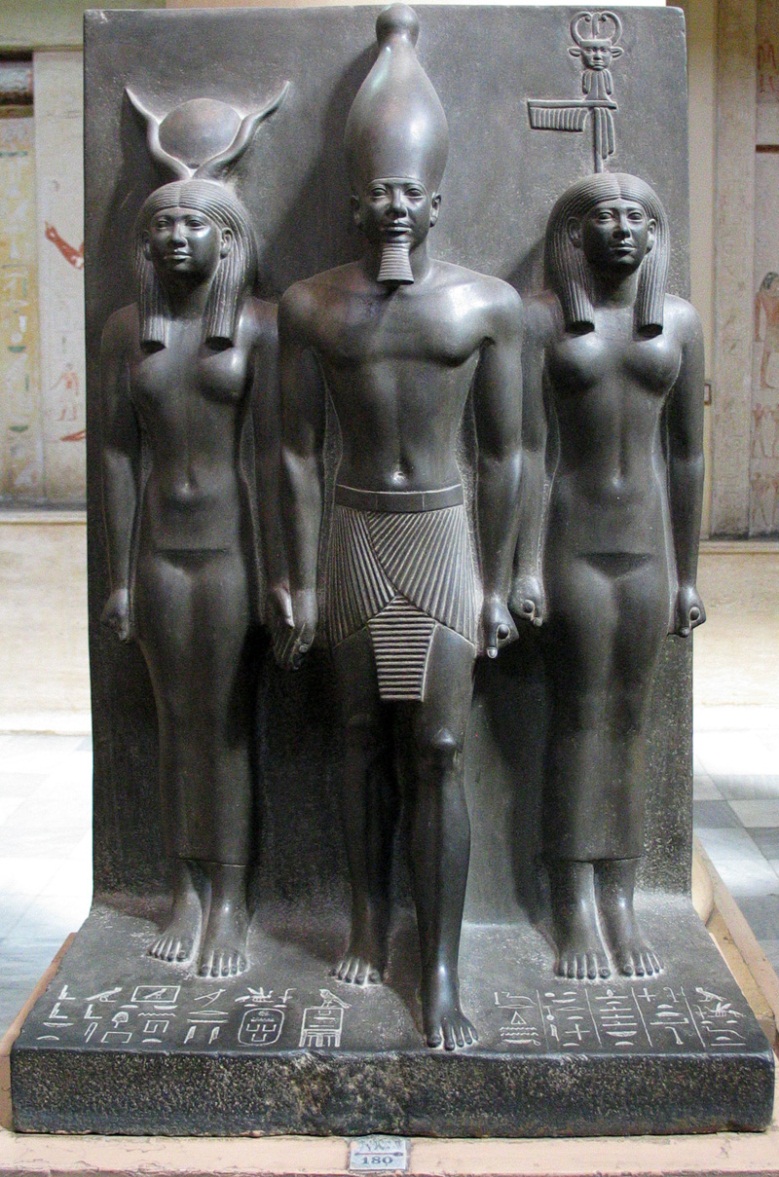 An alto form is almost completely carved from its surface.  
Highly shaped, with very little of the structure touching the base or plane.  
It could possibly stand alone if the base or plane were
          removed.  
Egyptians commonly used alto-relief sculptures of gods or Pharaohs attached to their temples.  
Alto reliefs were also common among Greeks and Romans.
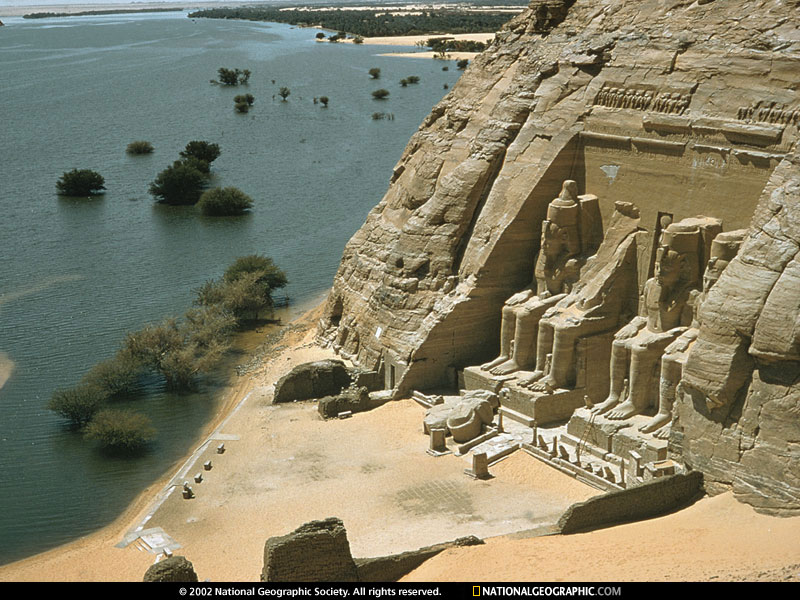 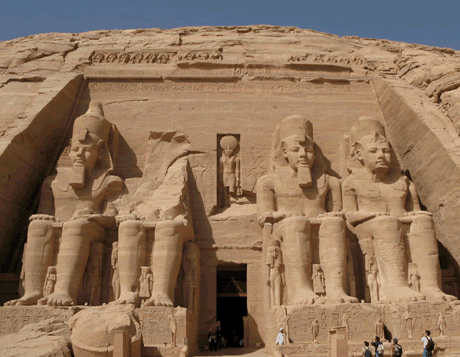 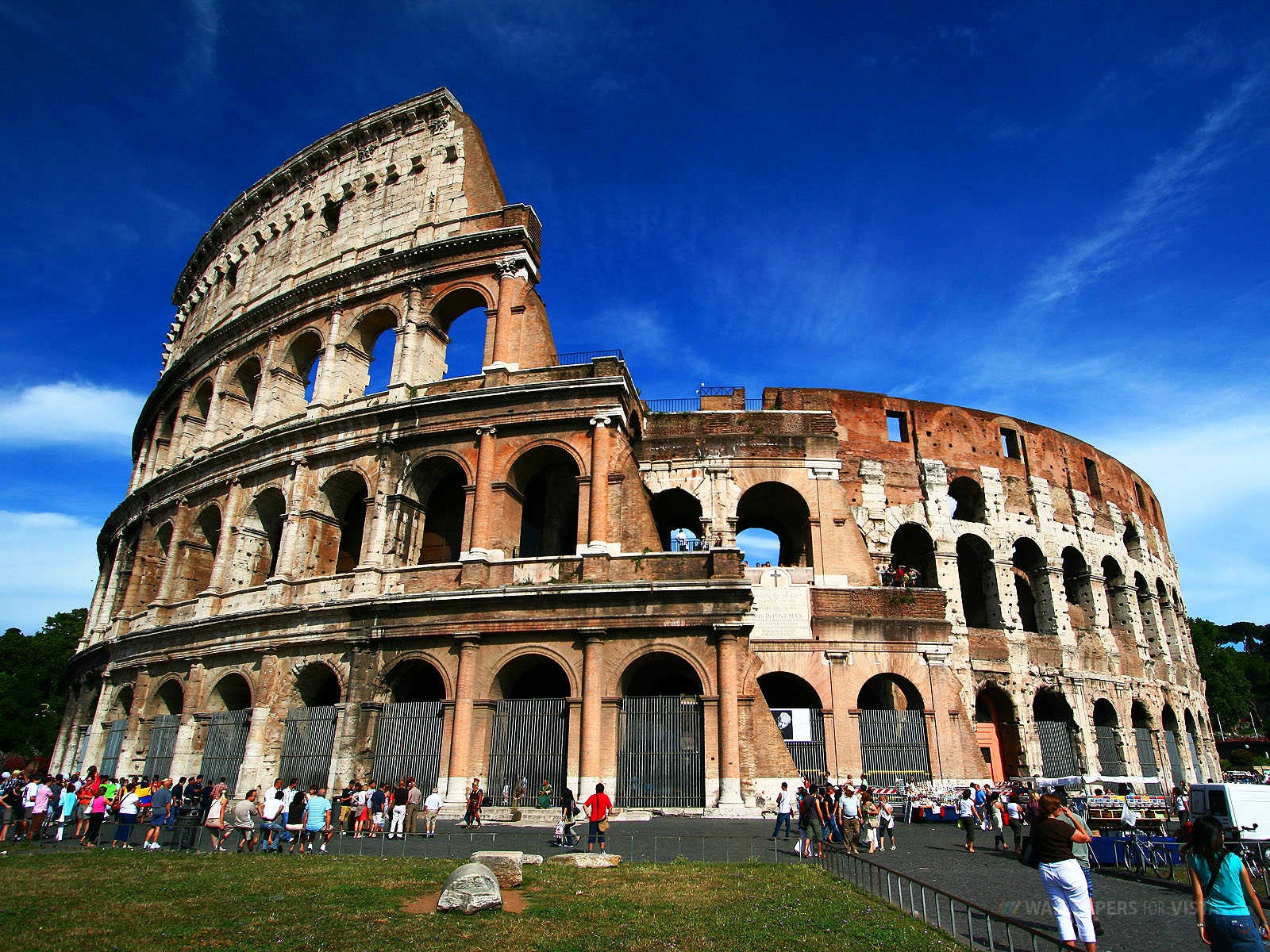 A bas form is a relief that barely extends past the base.  These are common as wall decorations on Greek or Roman buildings and are the type mostly seen on the Coliseum.
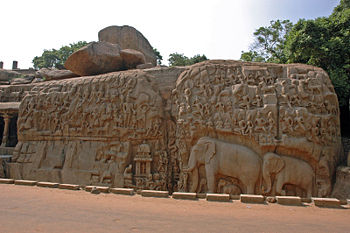 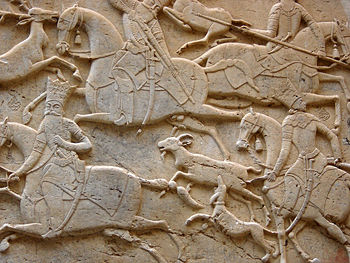 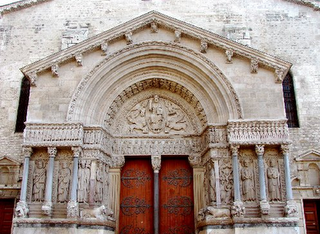 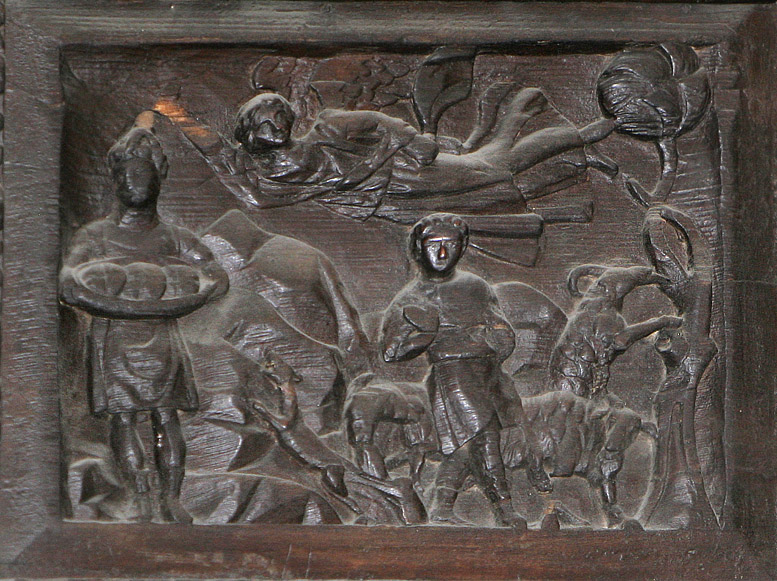 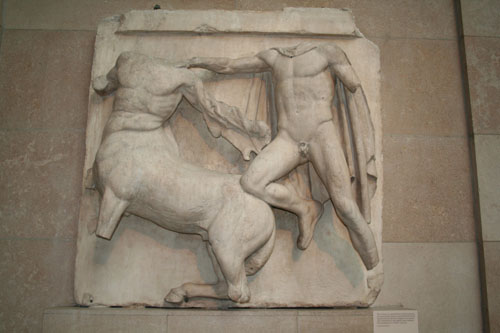 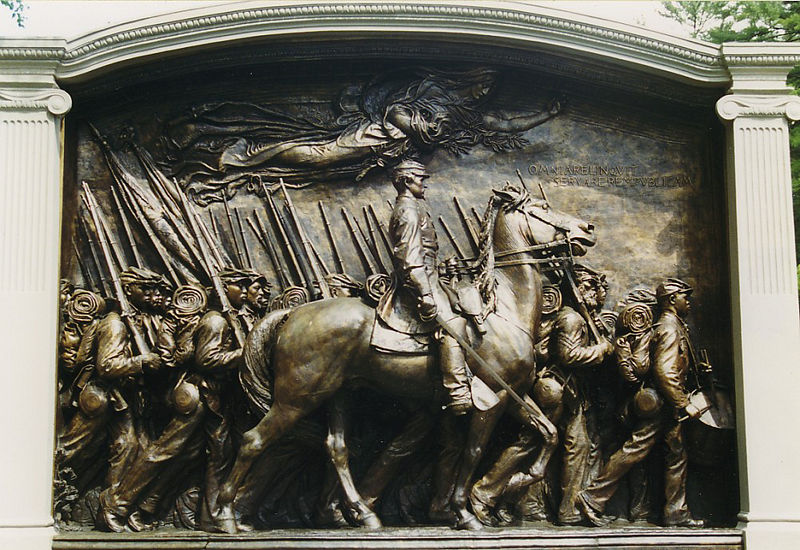 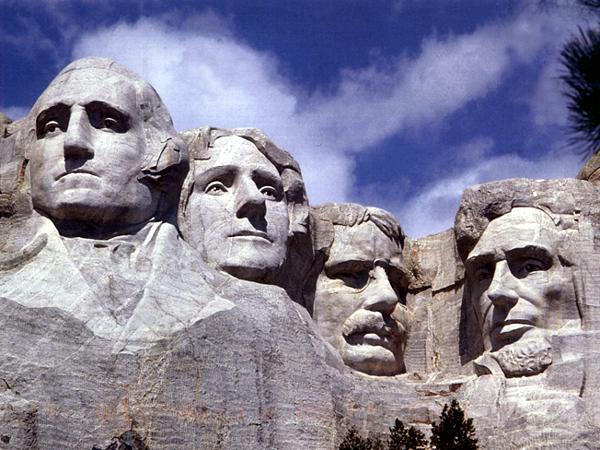 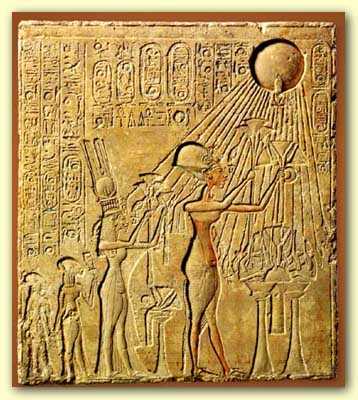 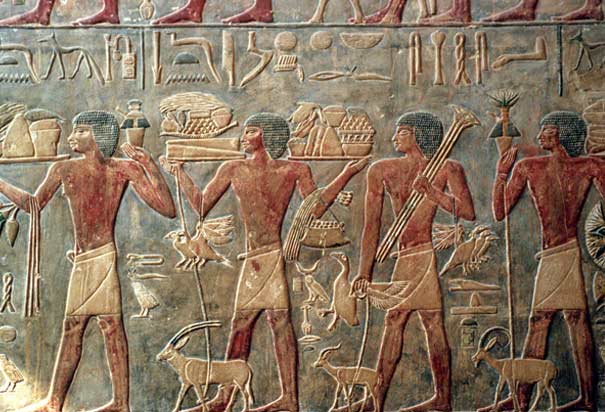 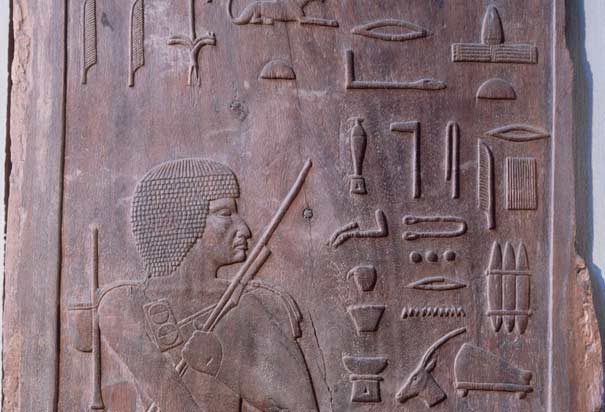 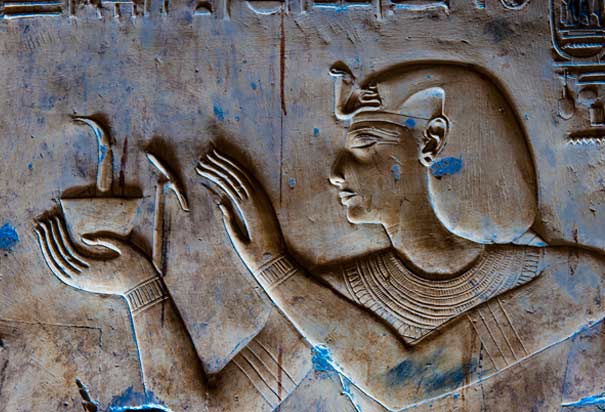 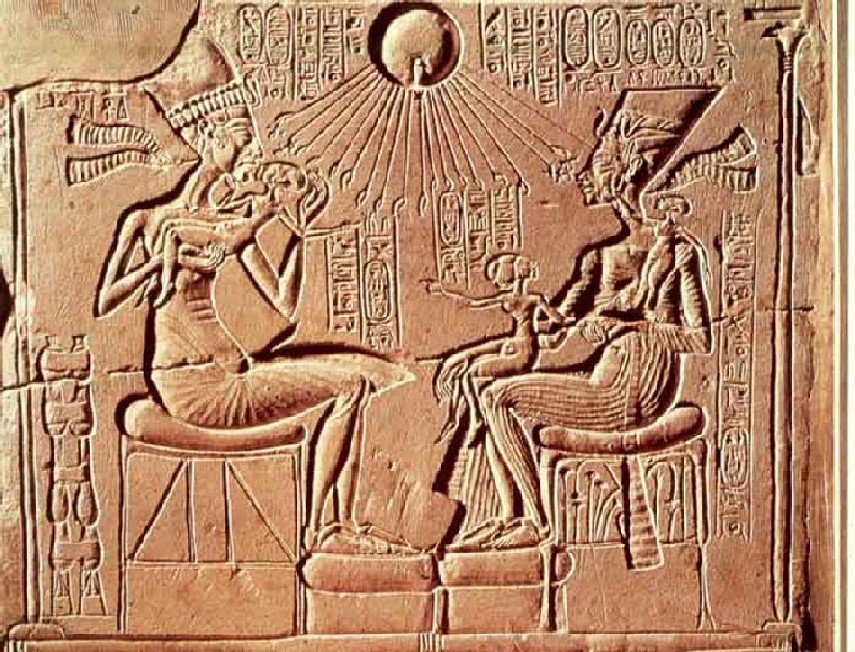 A sunken-relief sculpture is an image that is carved into the surface, rather than out of it
Representational Examples:
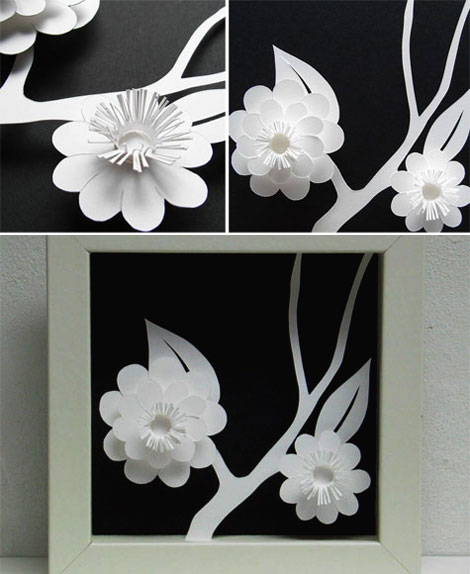 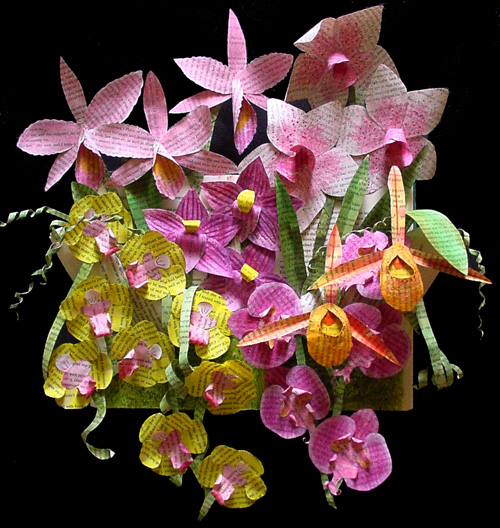 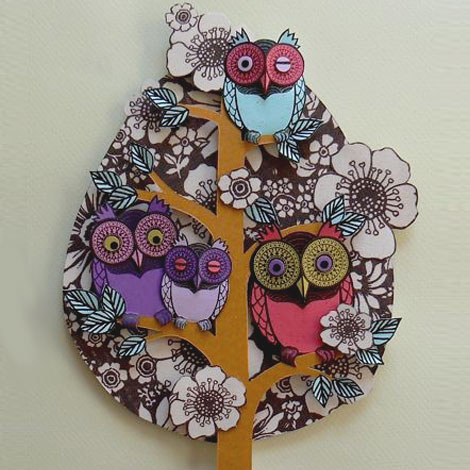 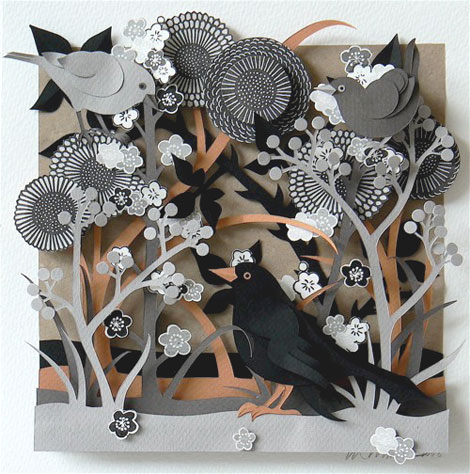 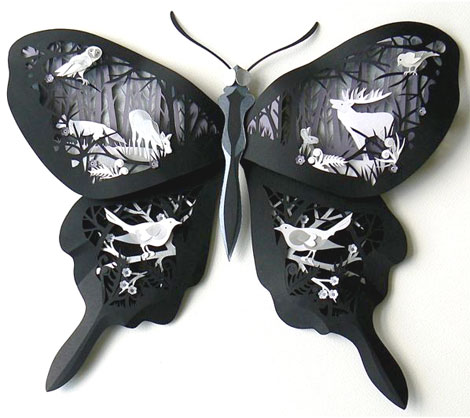 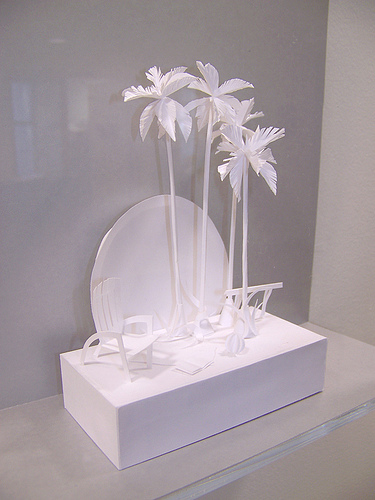 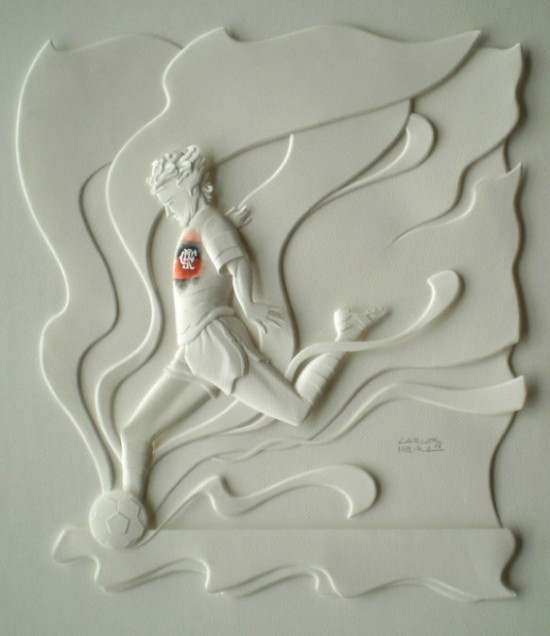 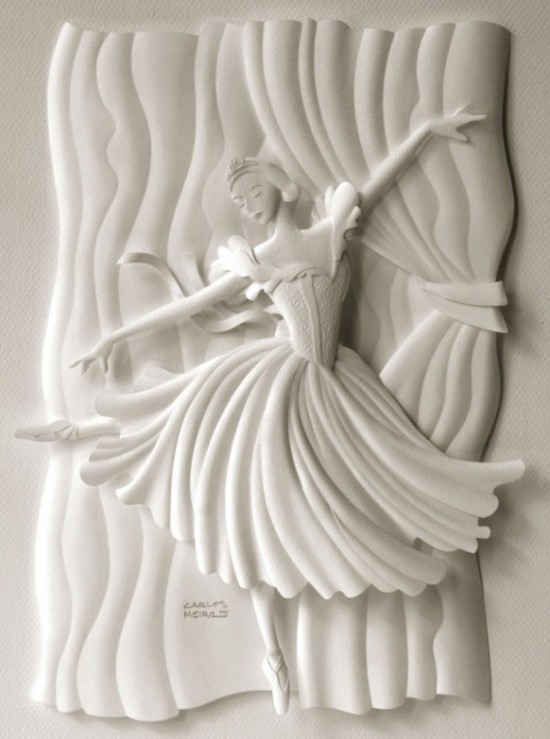 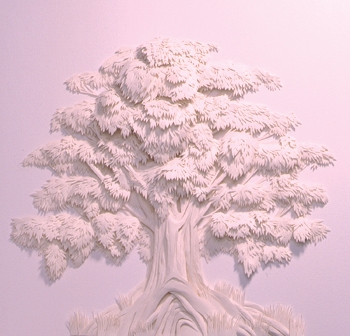 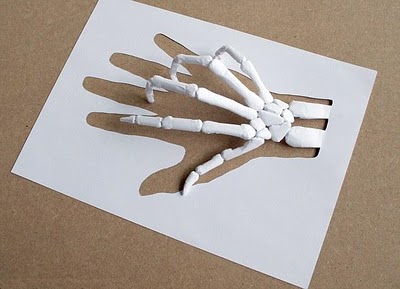 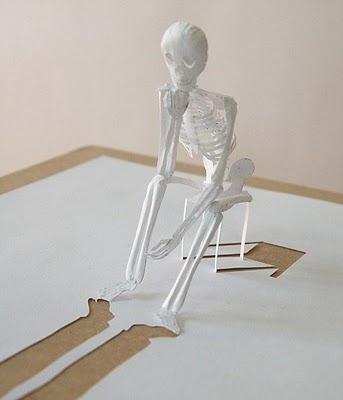 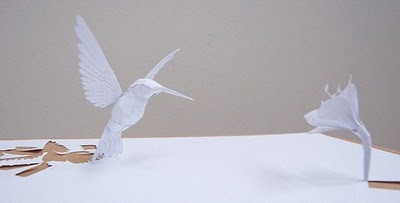 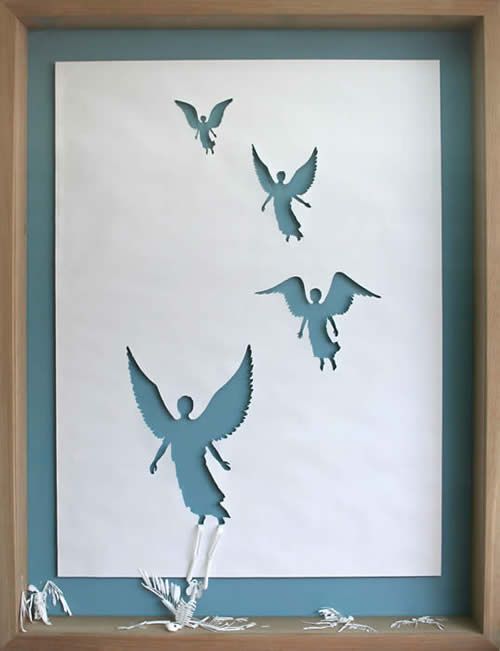 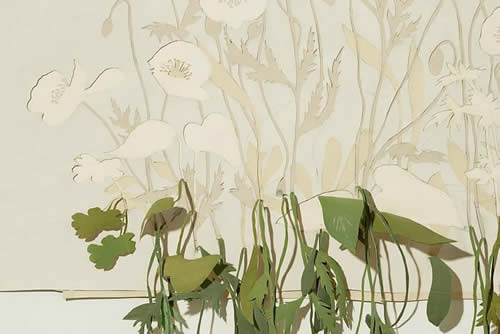 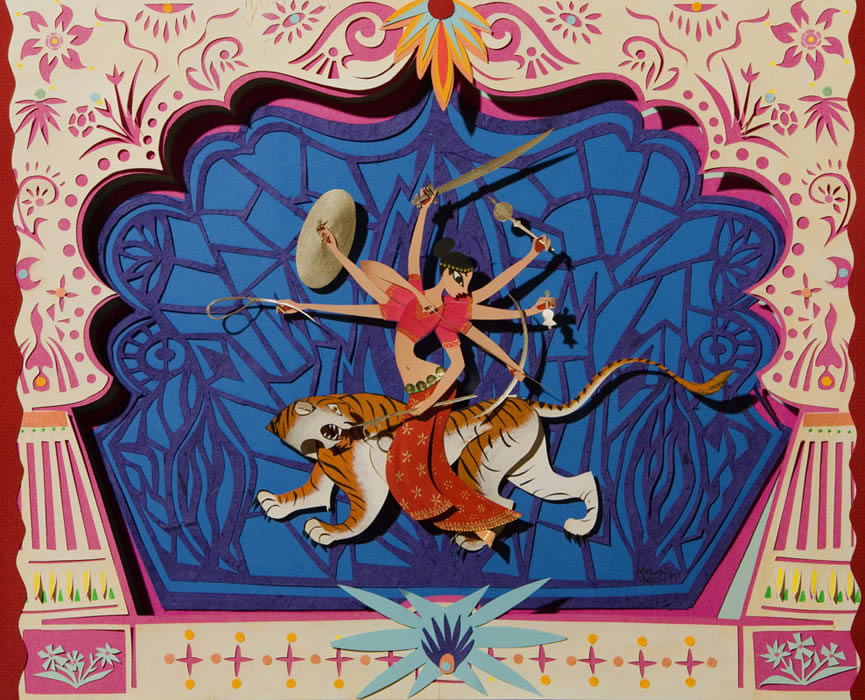 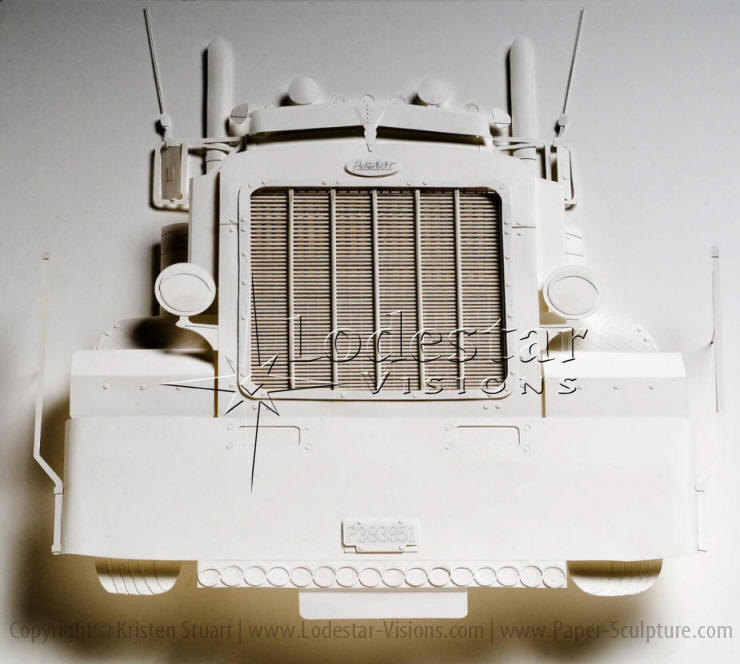 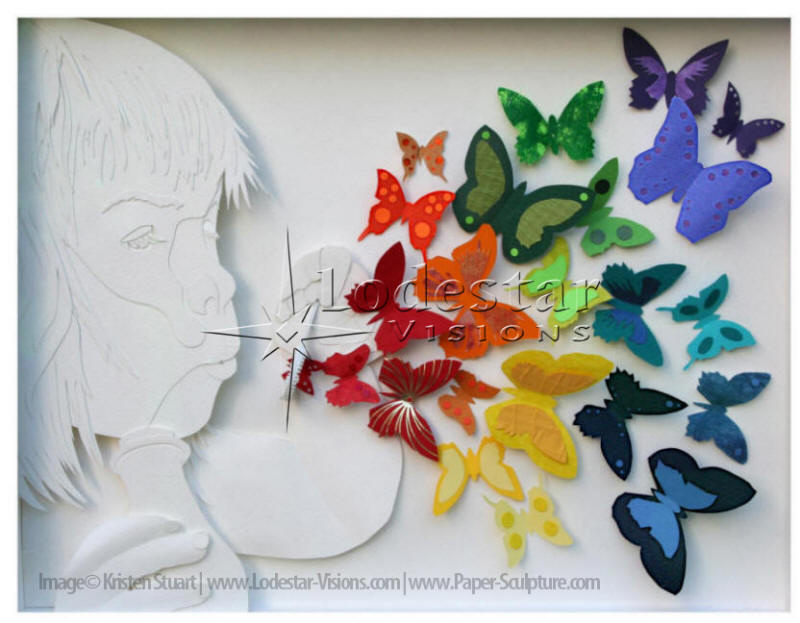 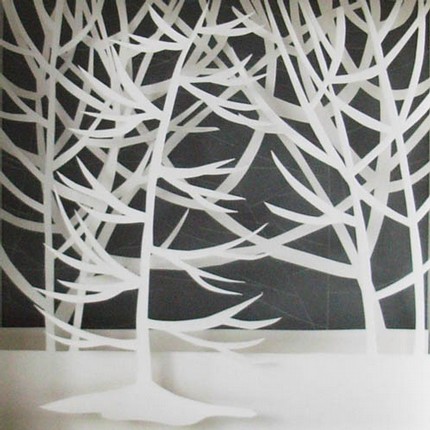 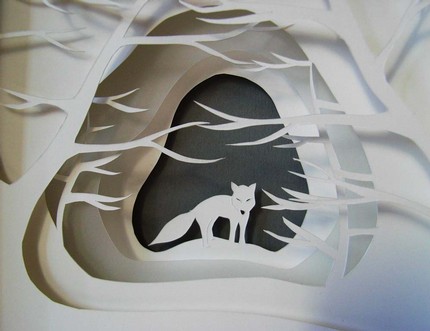 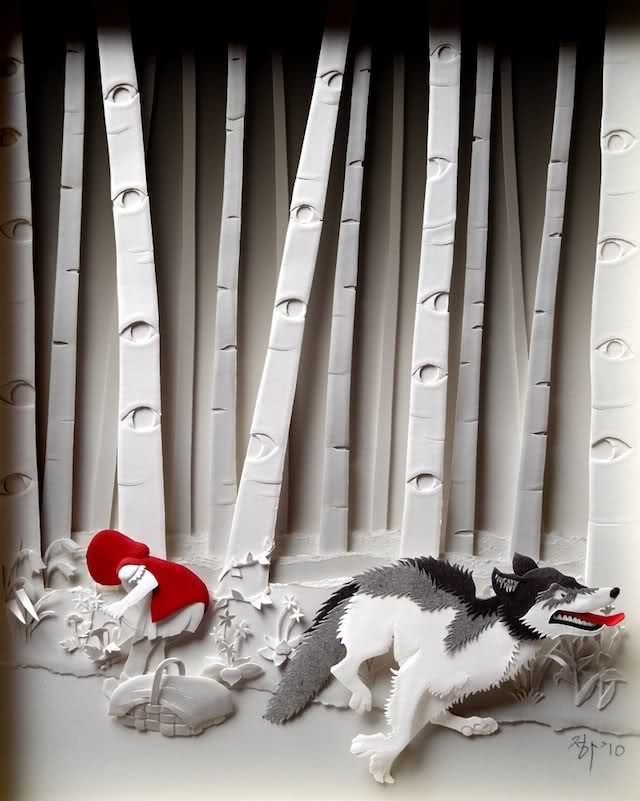 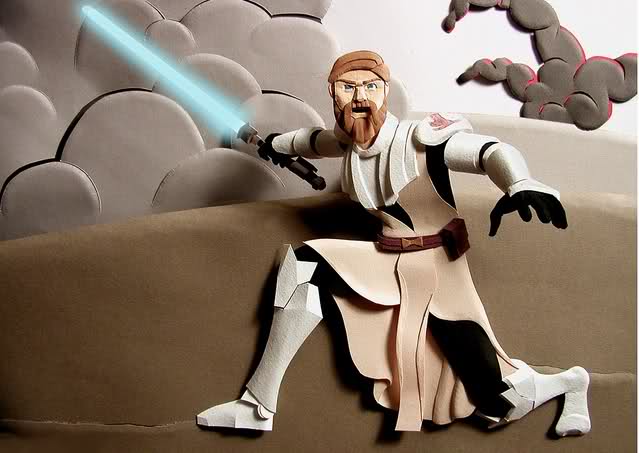 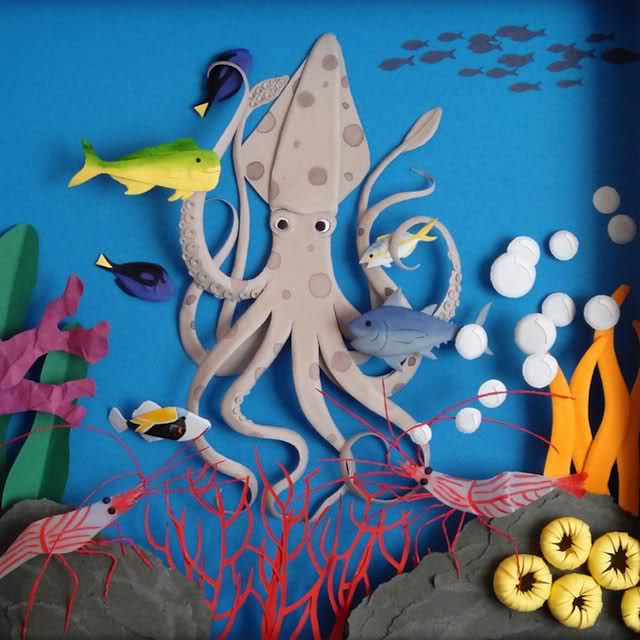 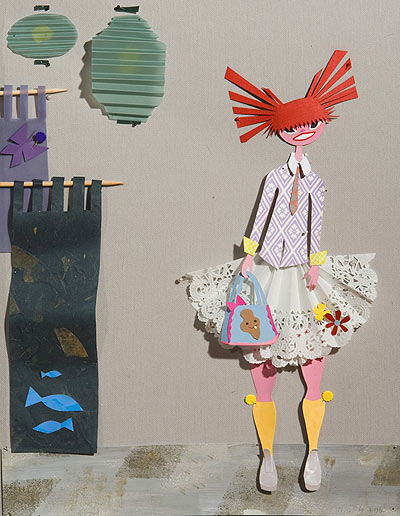 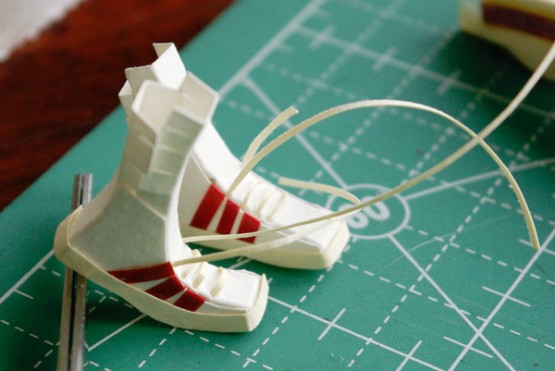 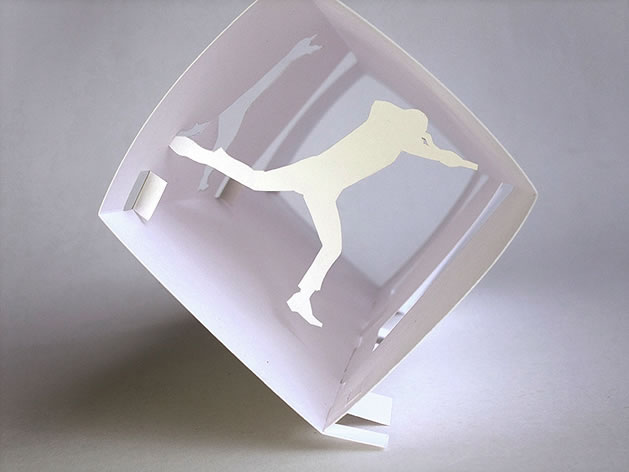 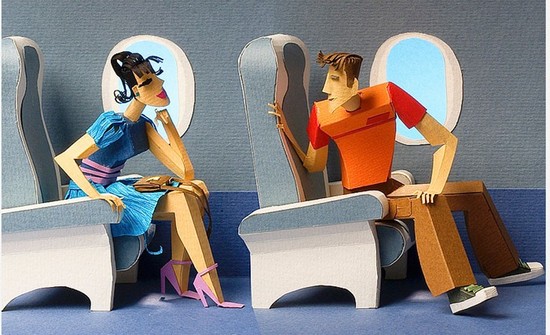 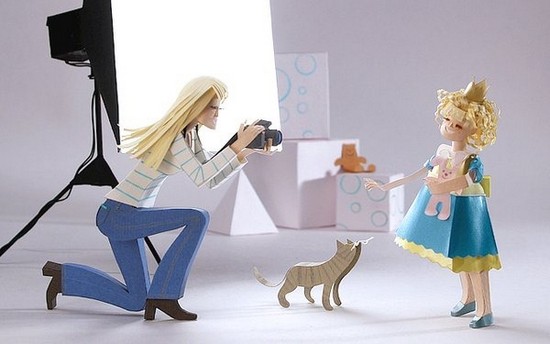 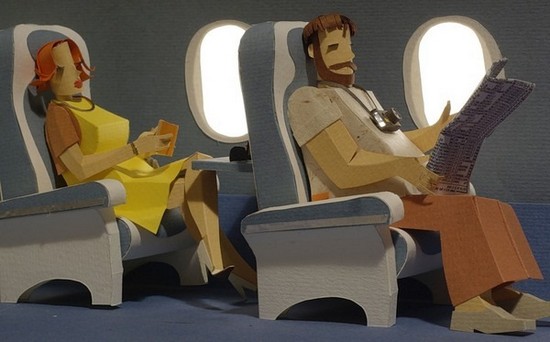 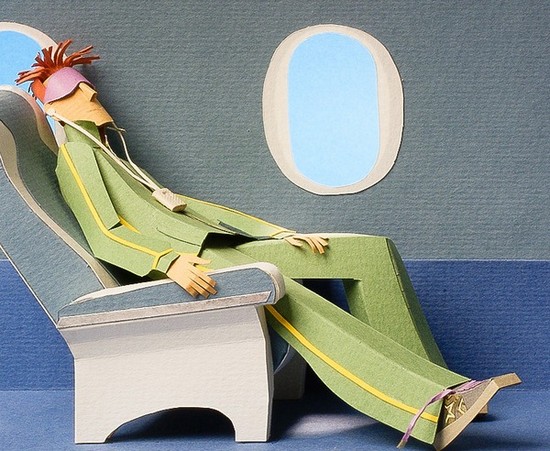 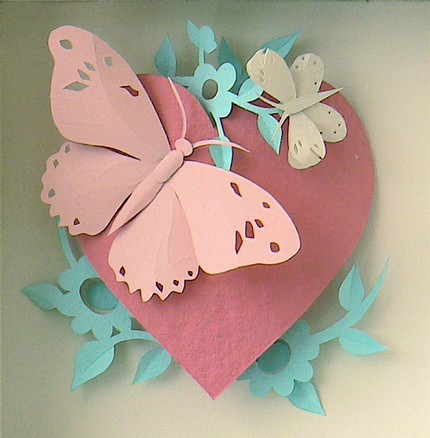 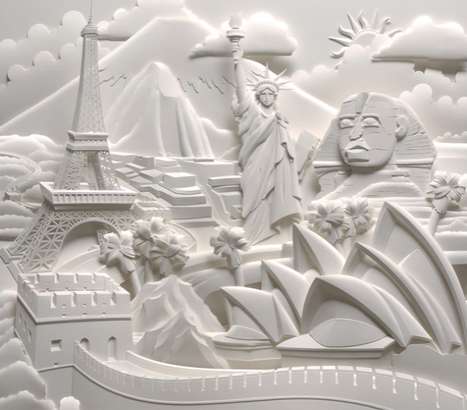 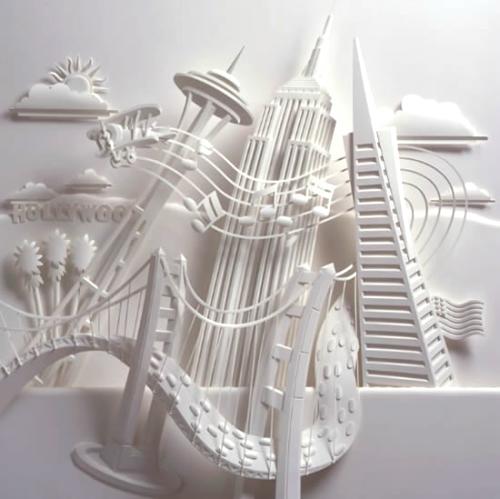 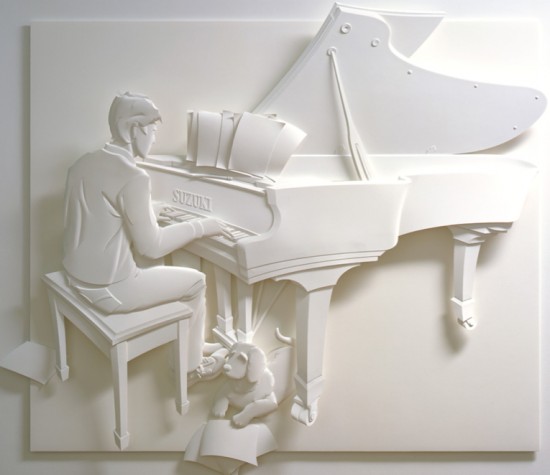 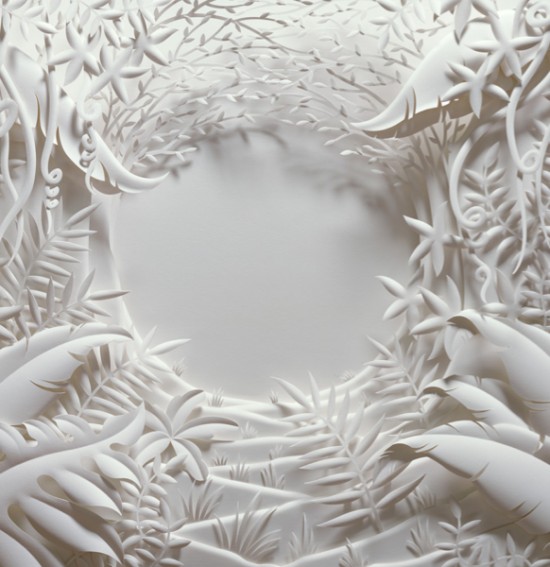 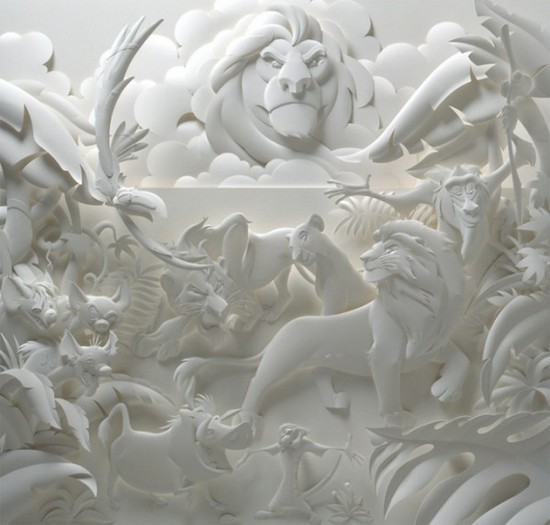 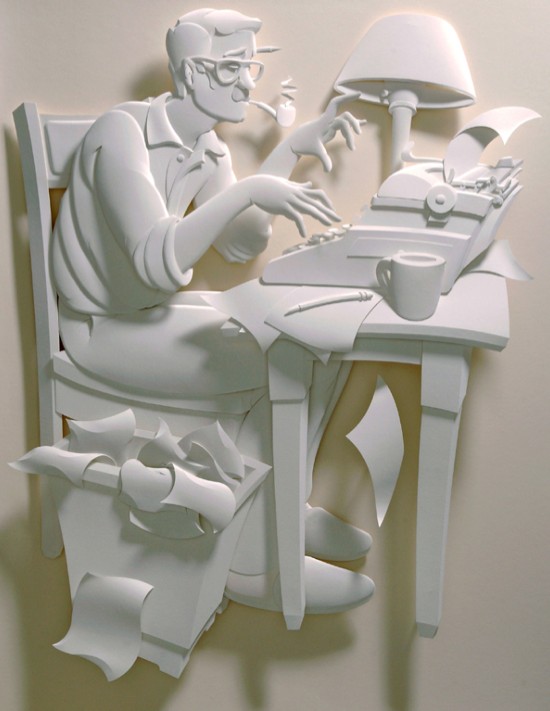 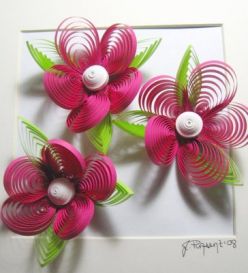 Abstract Examples:
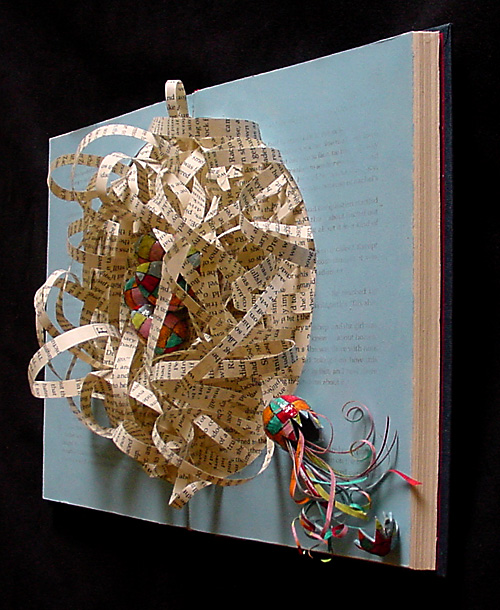 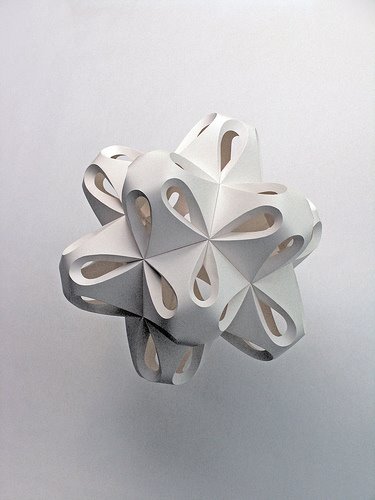 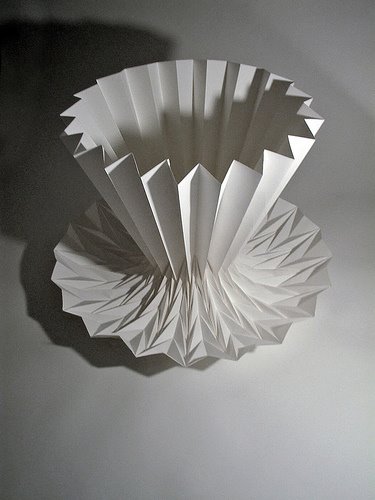 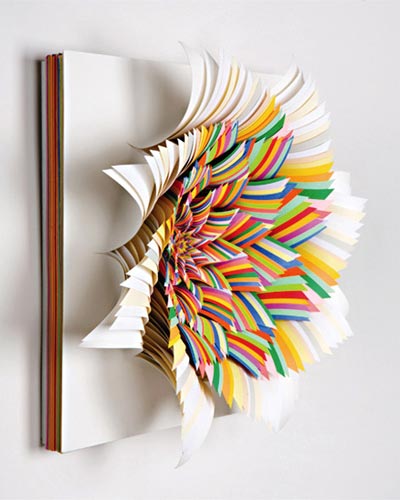 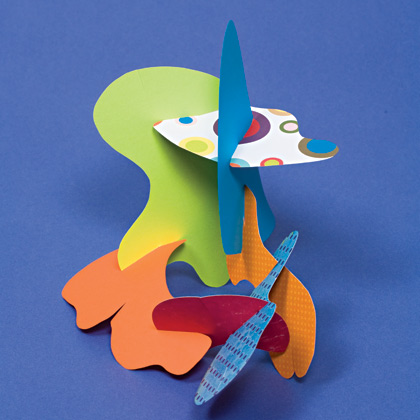 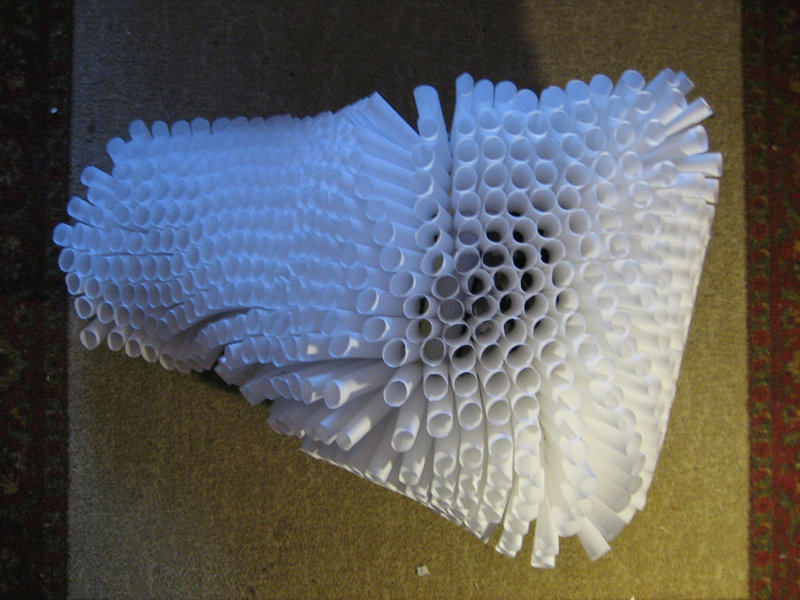 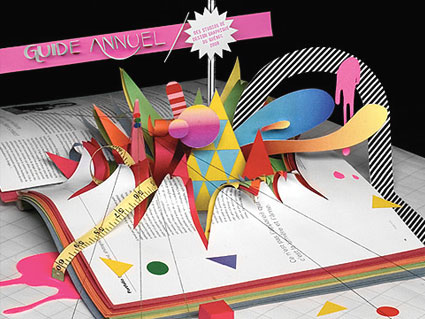 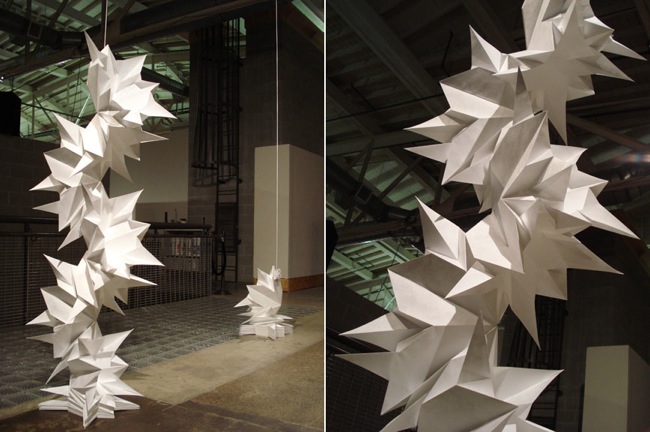 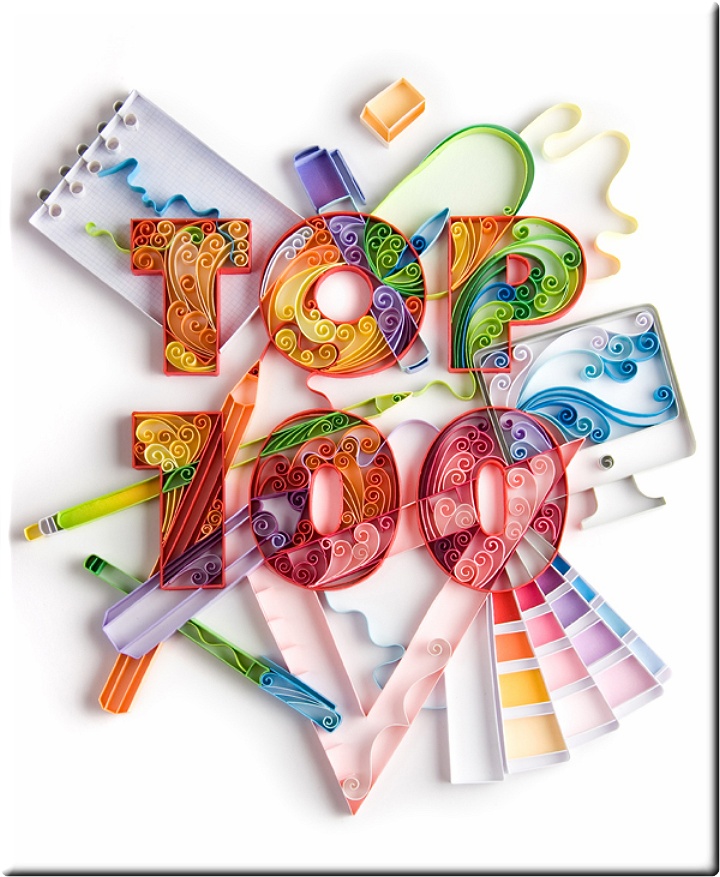 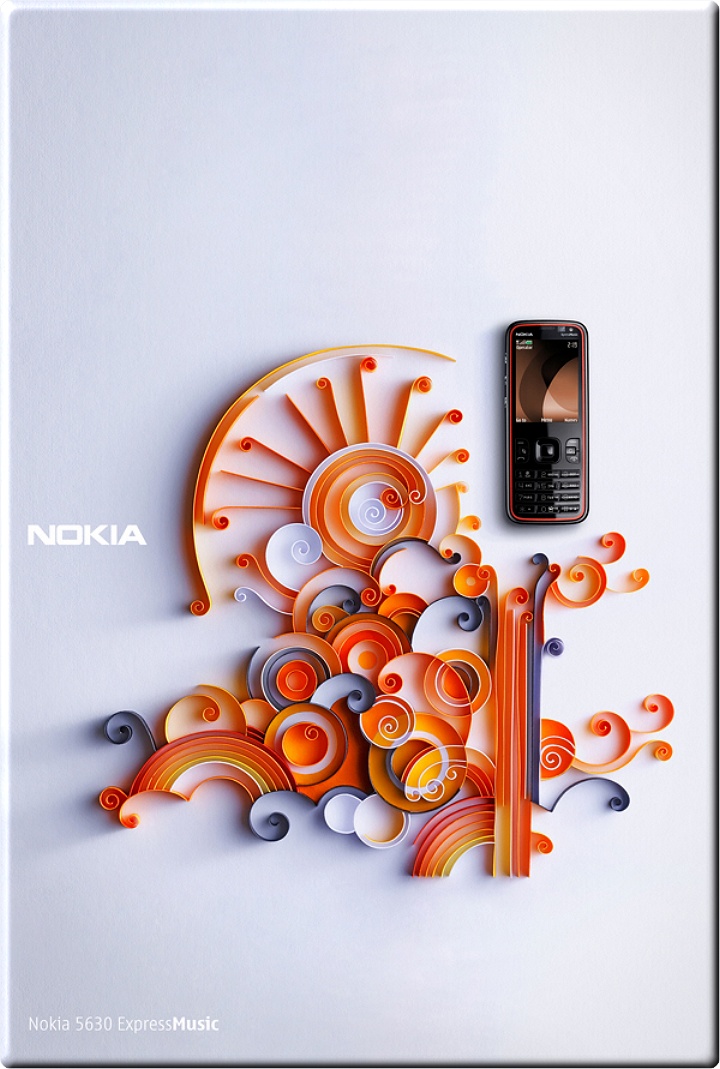 Louise Nevelson
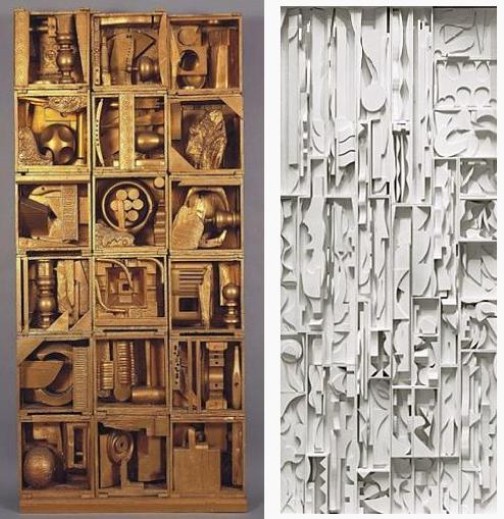 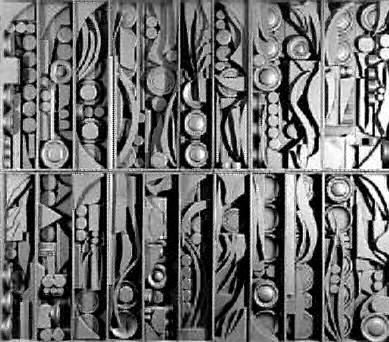 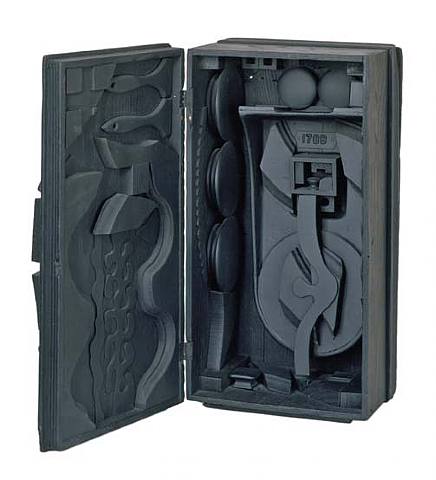 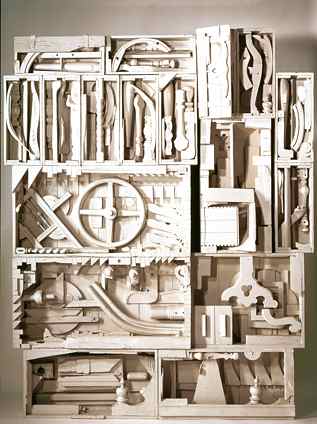 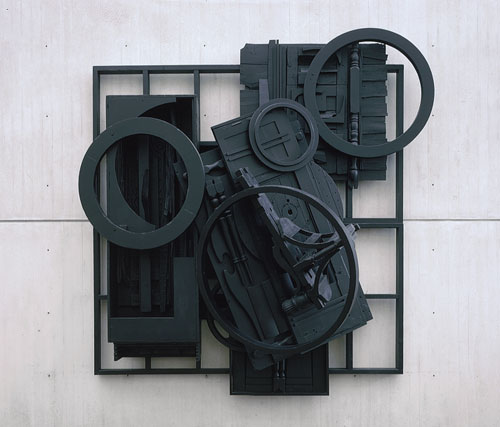